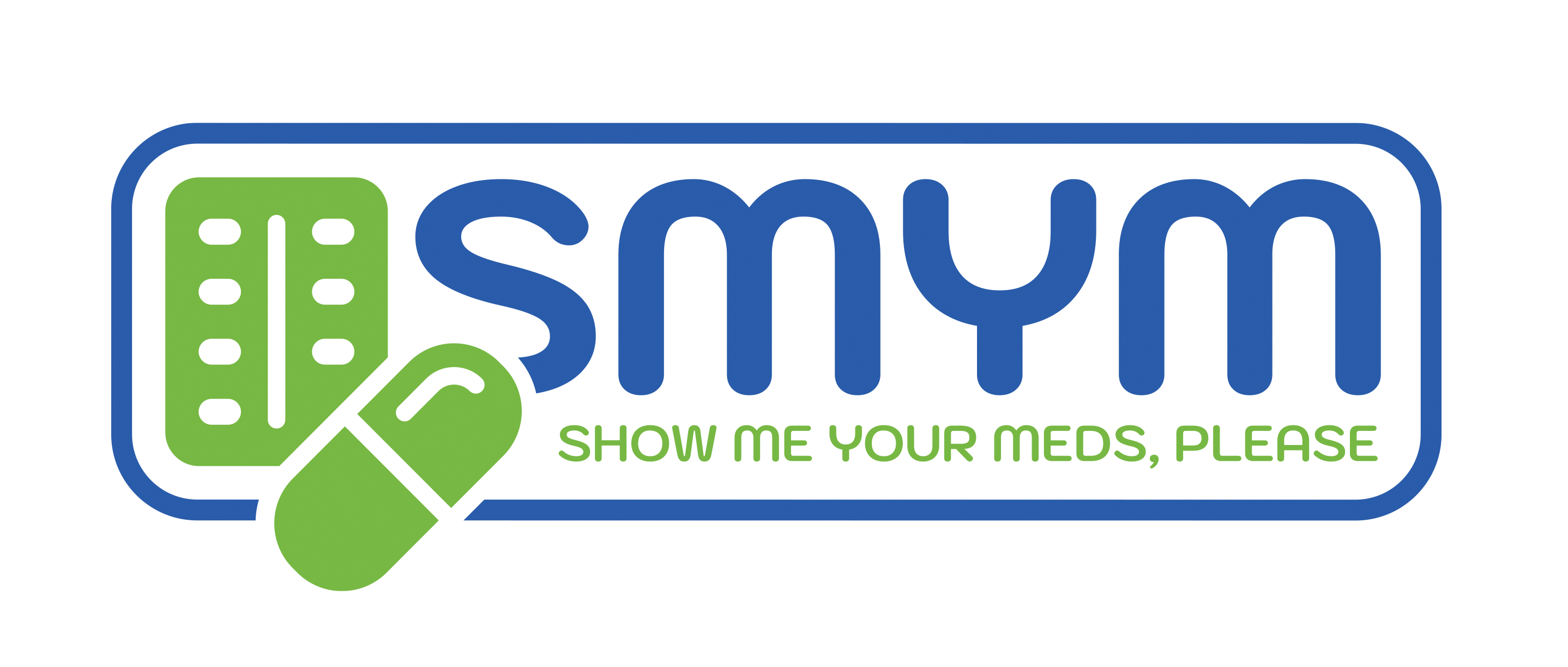 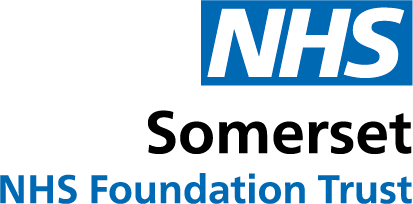 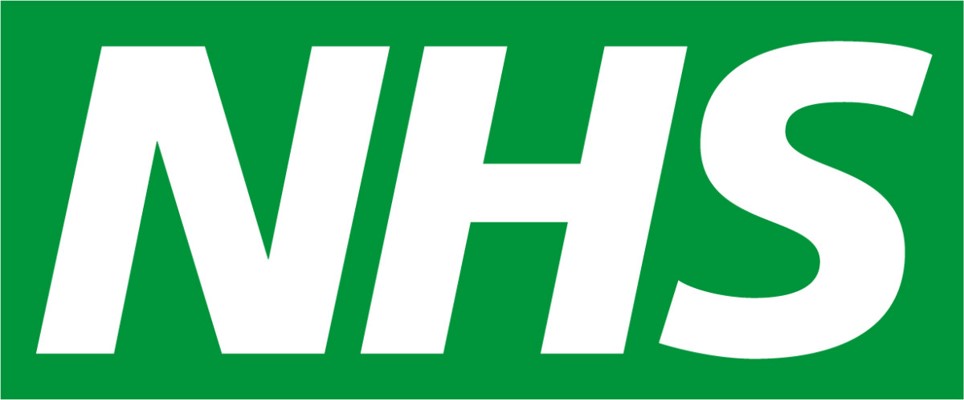 SHOW ME YOUR MEDS …PLEASE?
Deb Gompertz, Complex Care GP
Somerset Foundation Trust
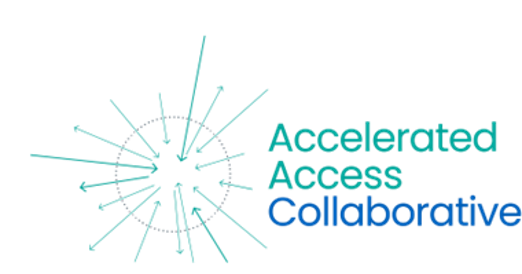 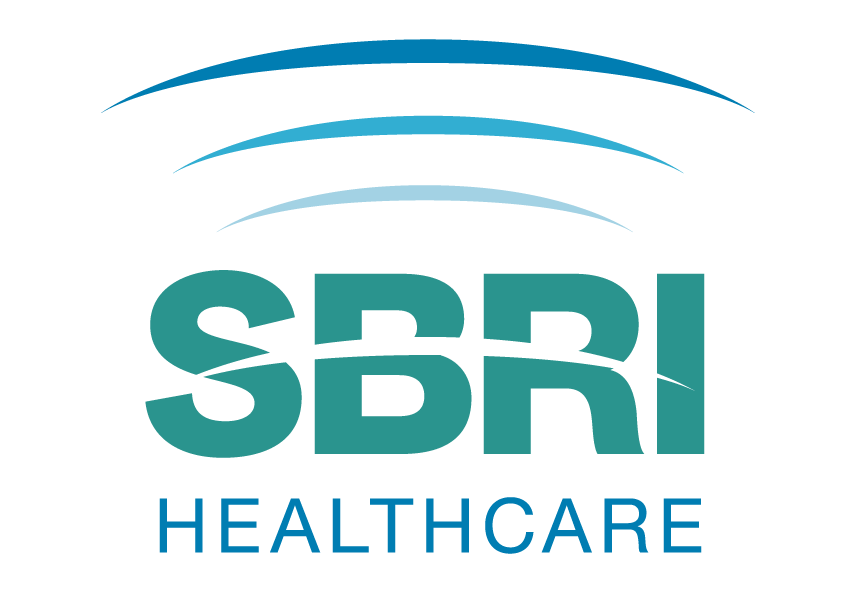 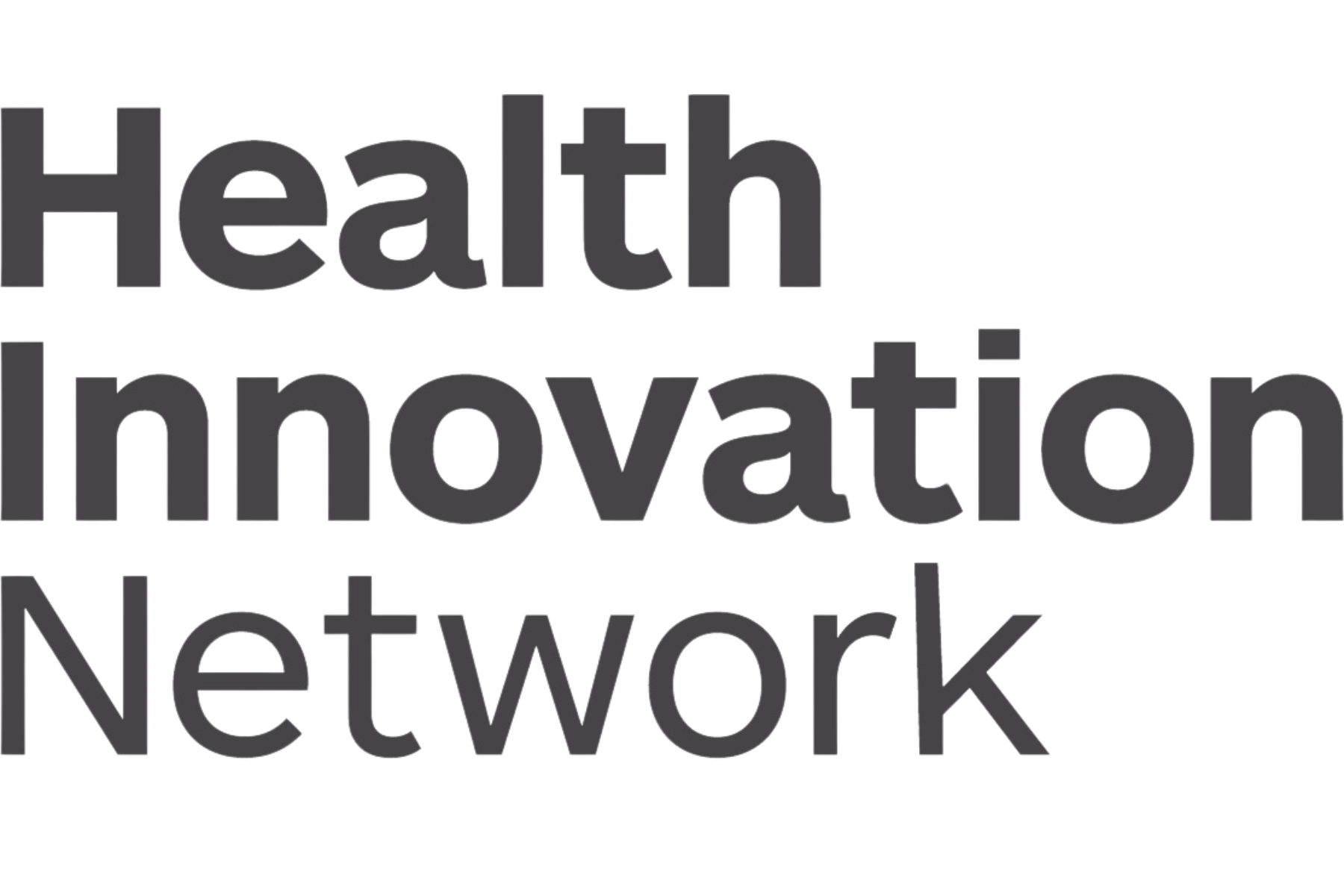 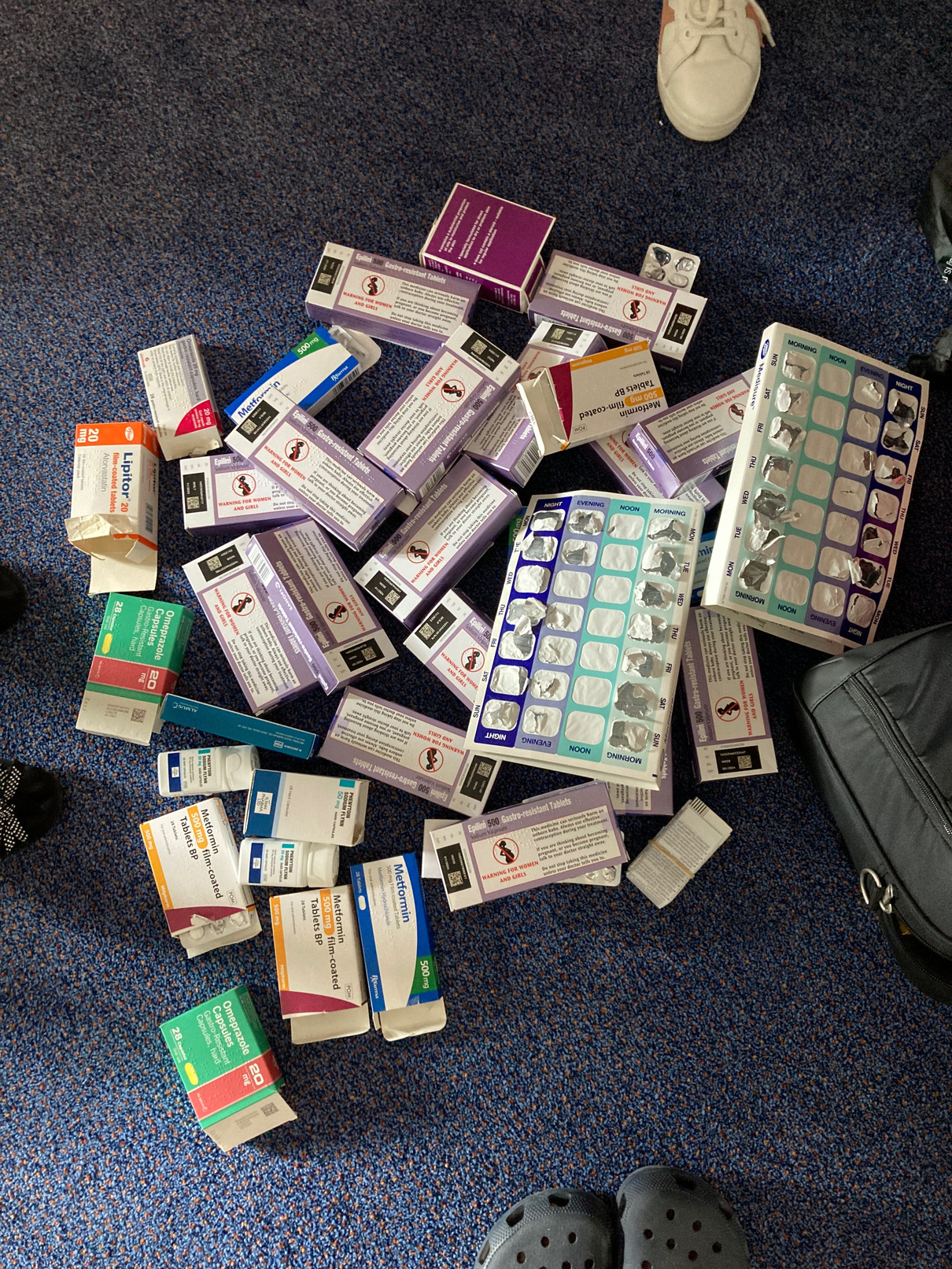 Reduction in medicines waste

Individualised care

Environmental and cost saving benefits
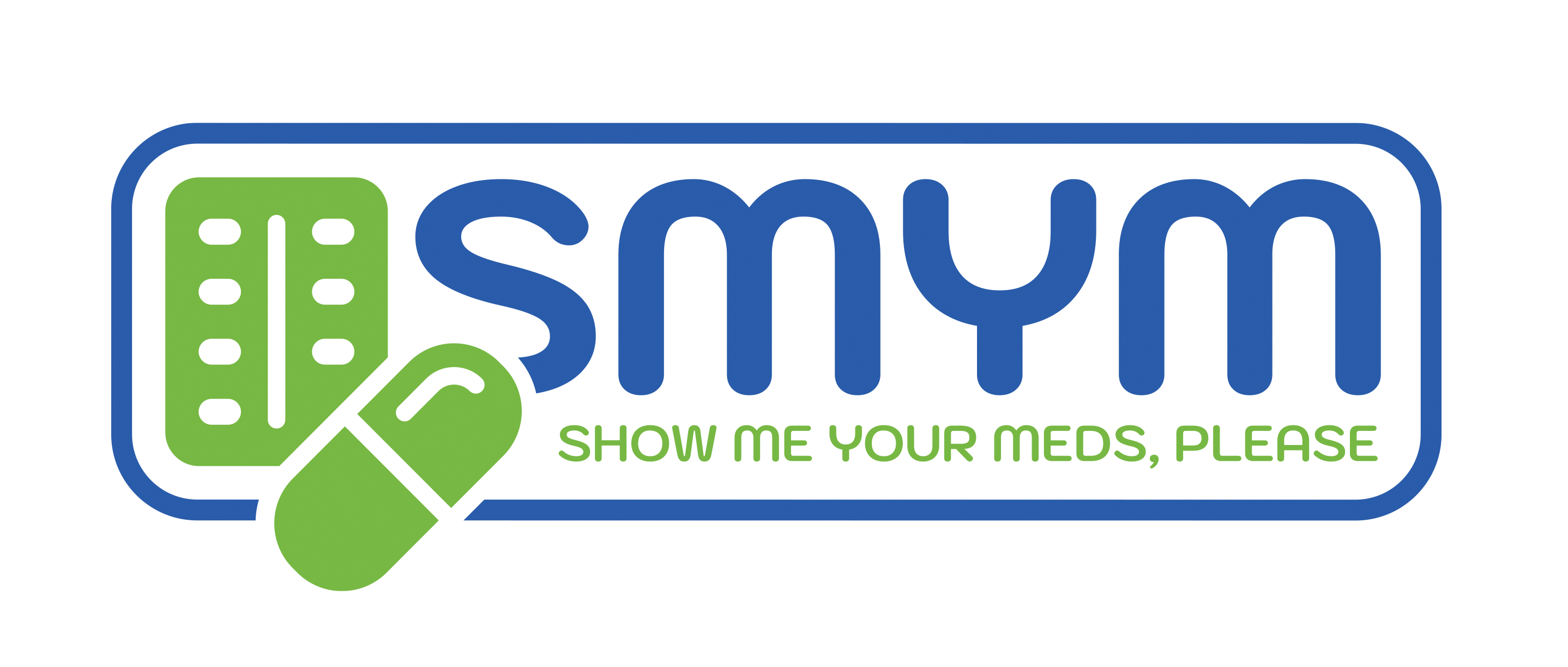 PART 1

Community: 12 weeks

1047 individual months of prescriptions 
1693 Kg avoidable carbon emissions
5417 miles in UK petrol car
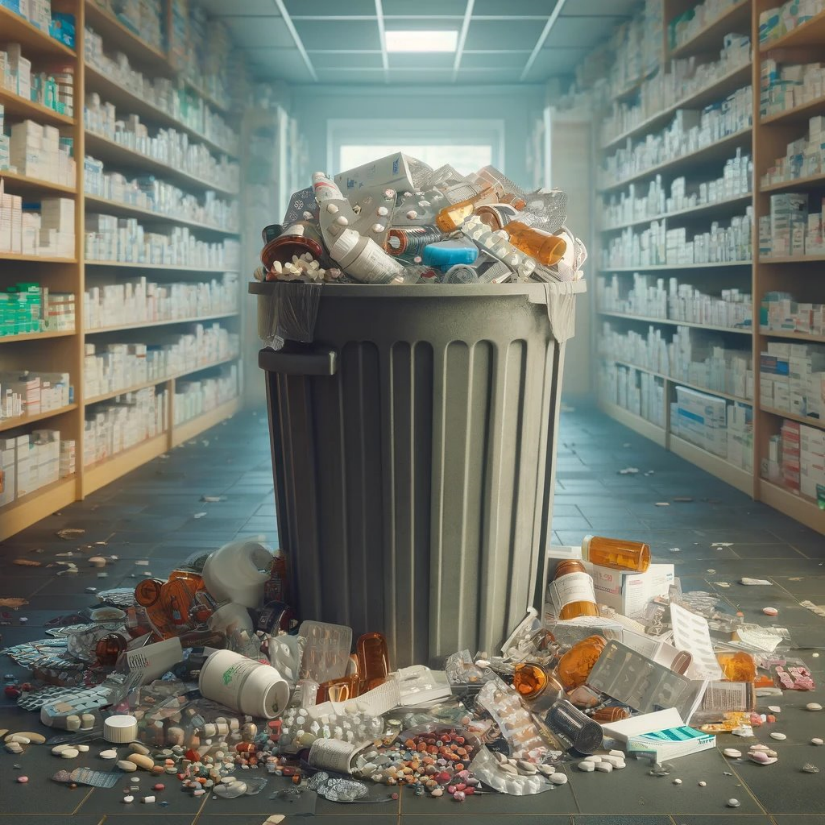 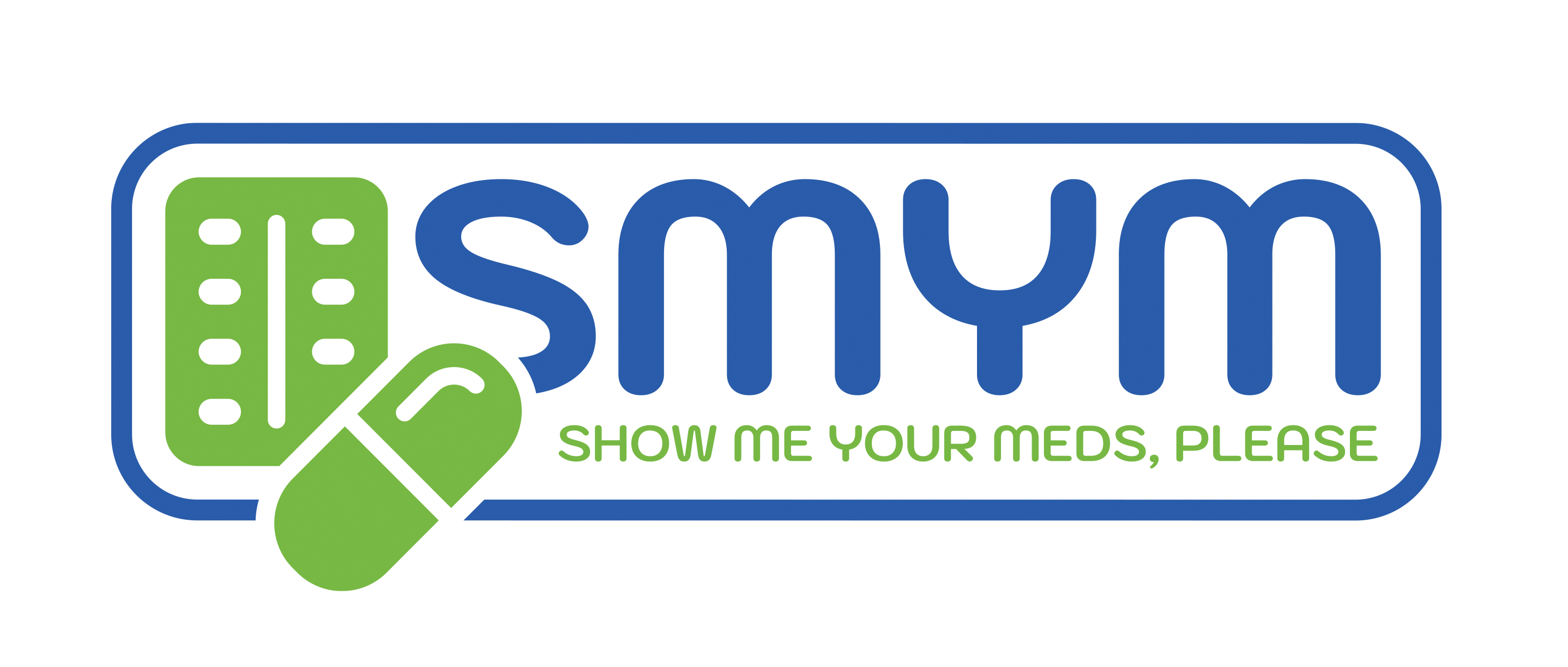 PERSON	
		
Holistic care

Shared decision making
			
Cognitive impairment 
identification
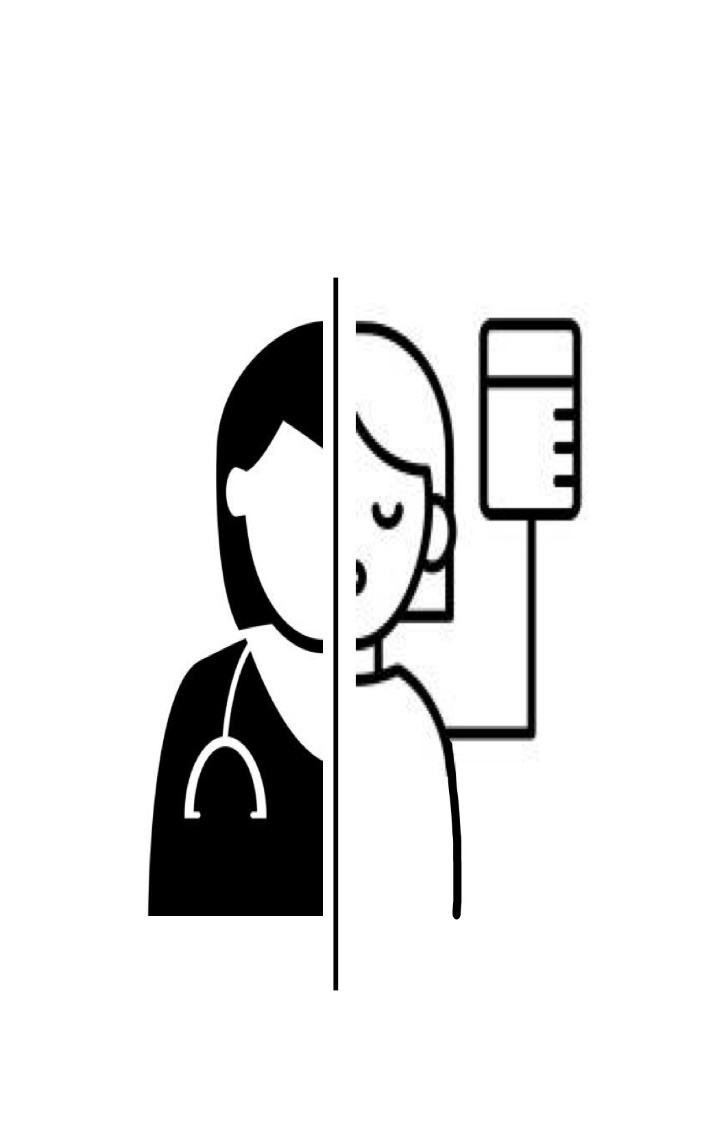 HEALTH/SOCIAL CARE

Treatment long term conditions

Simplification of medication regimes

Cost
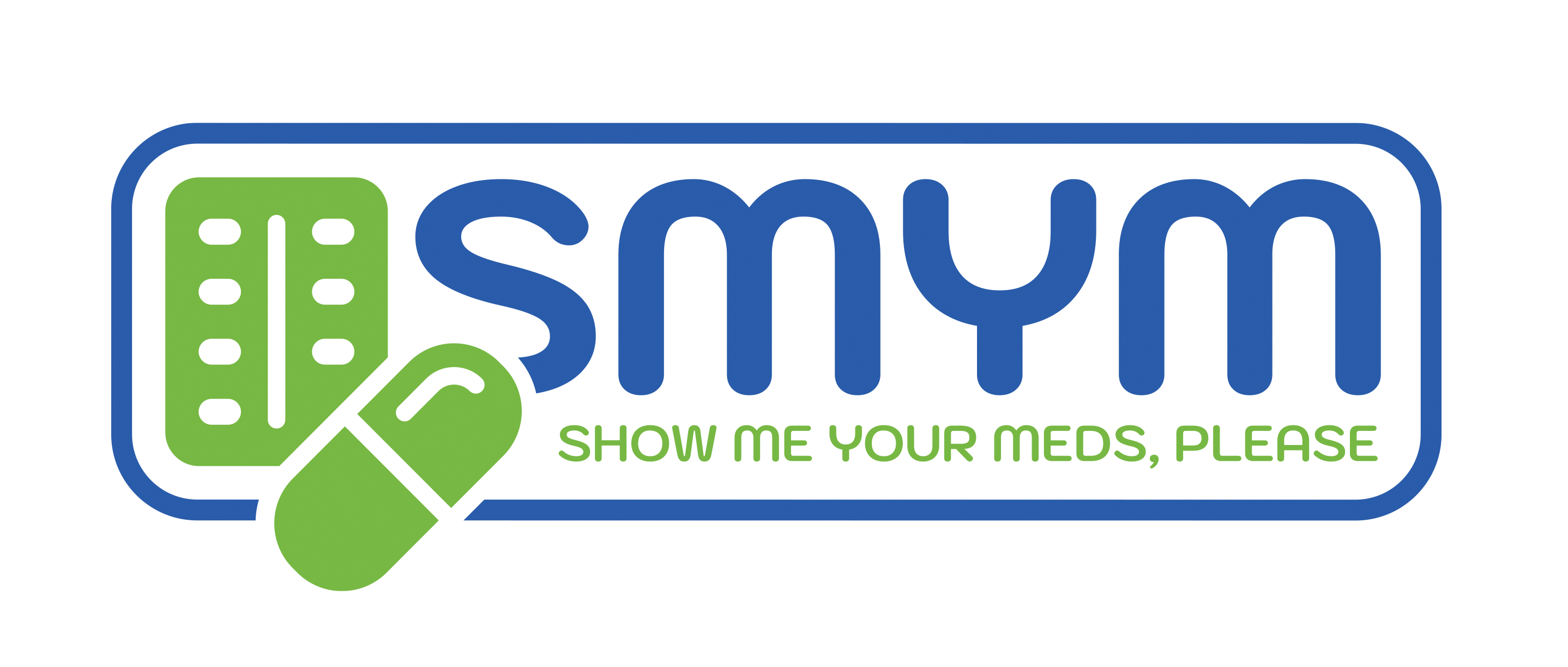 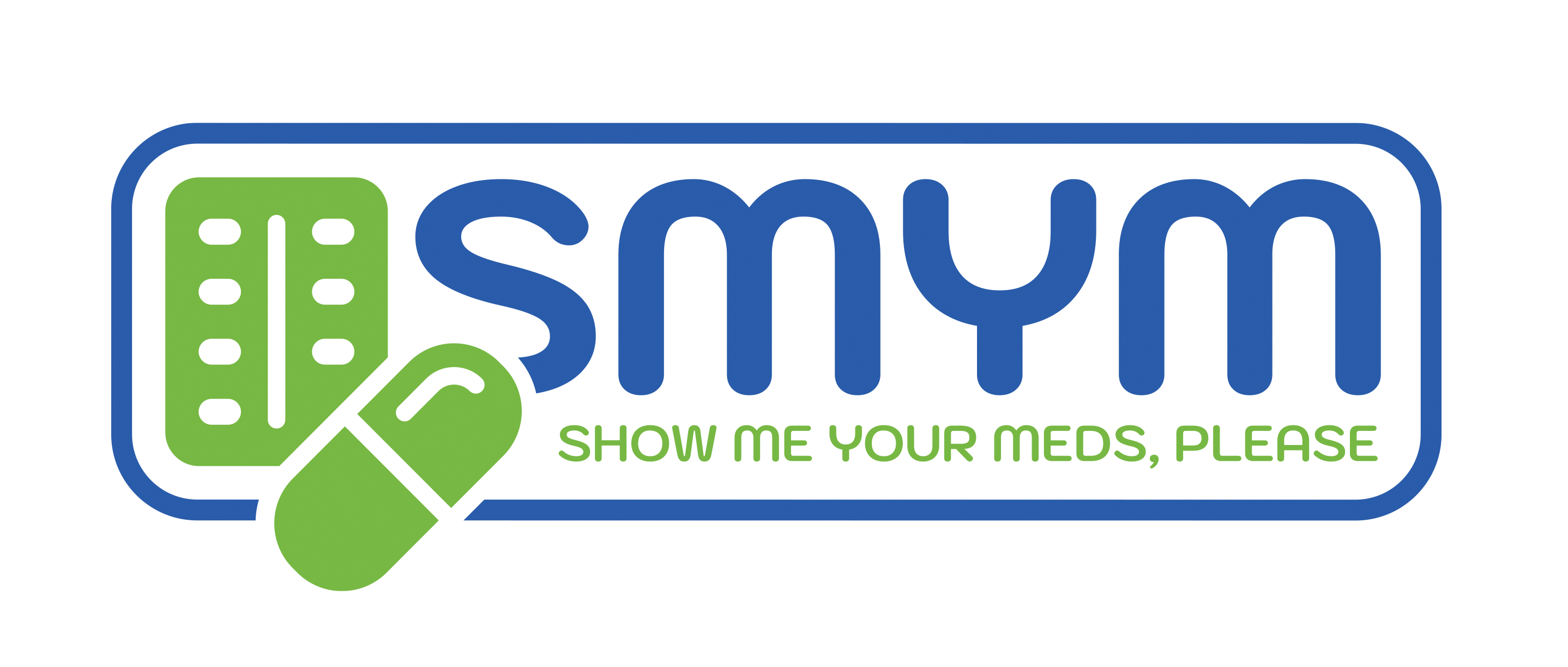 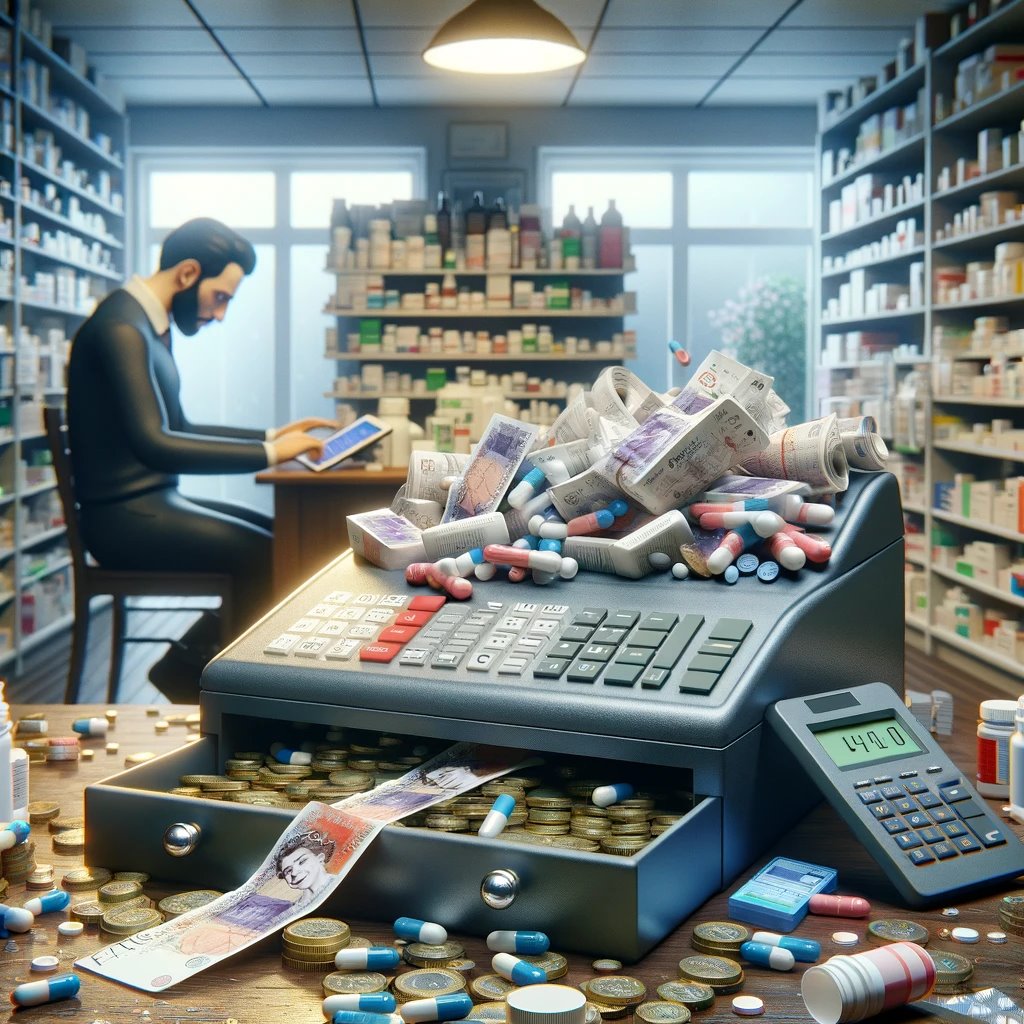 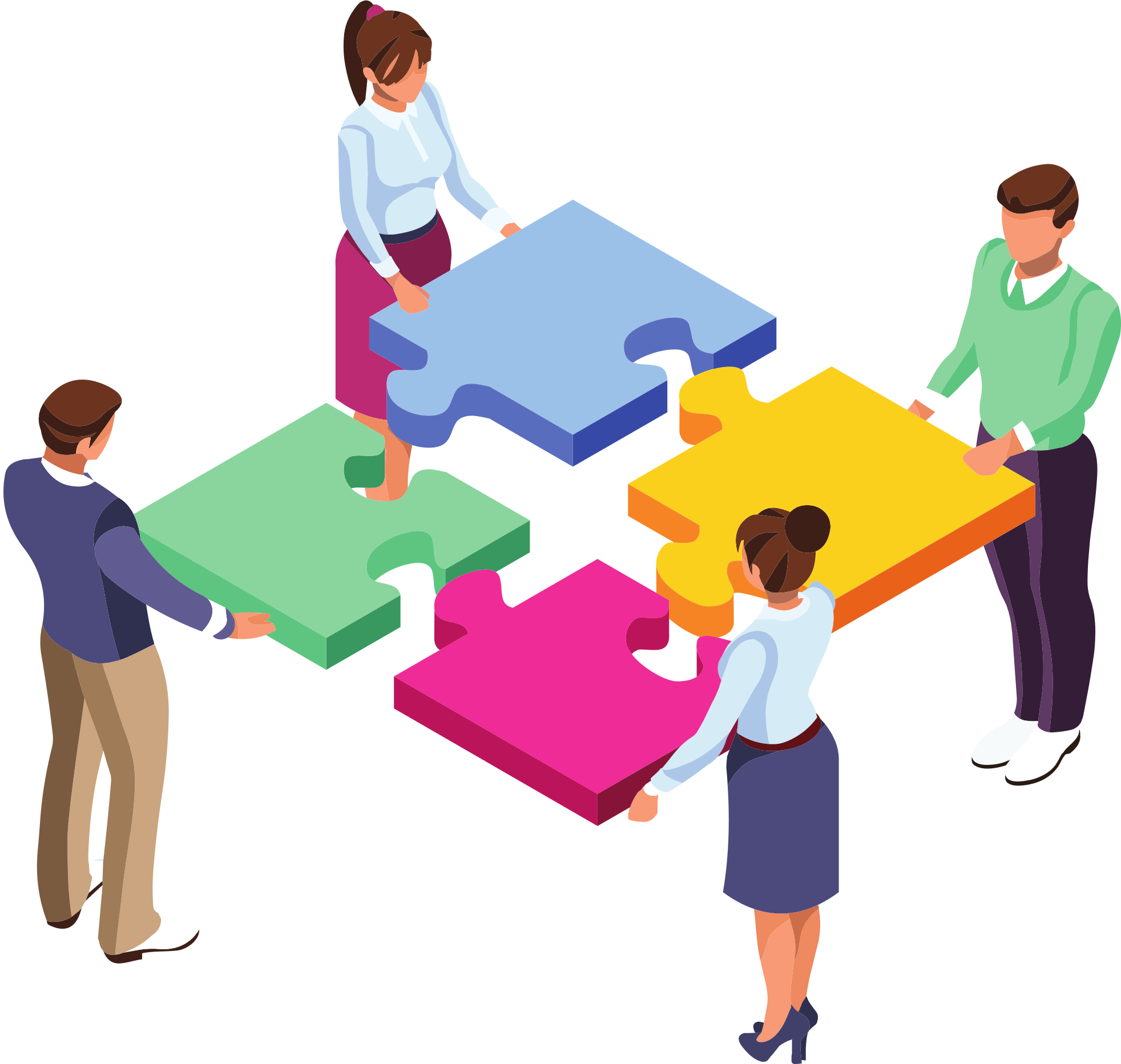 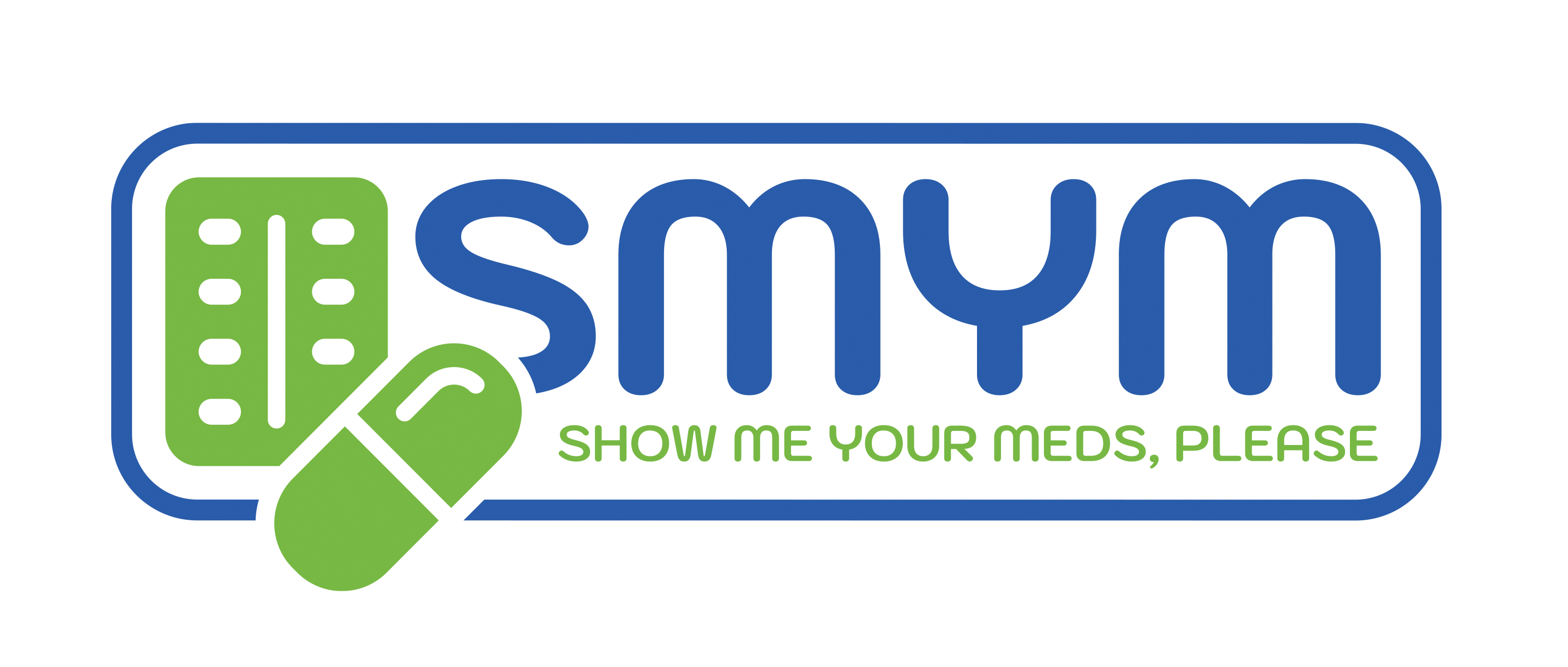 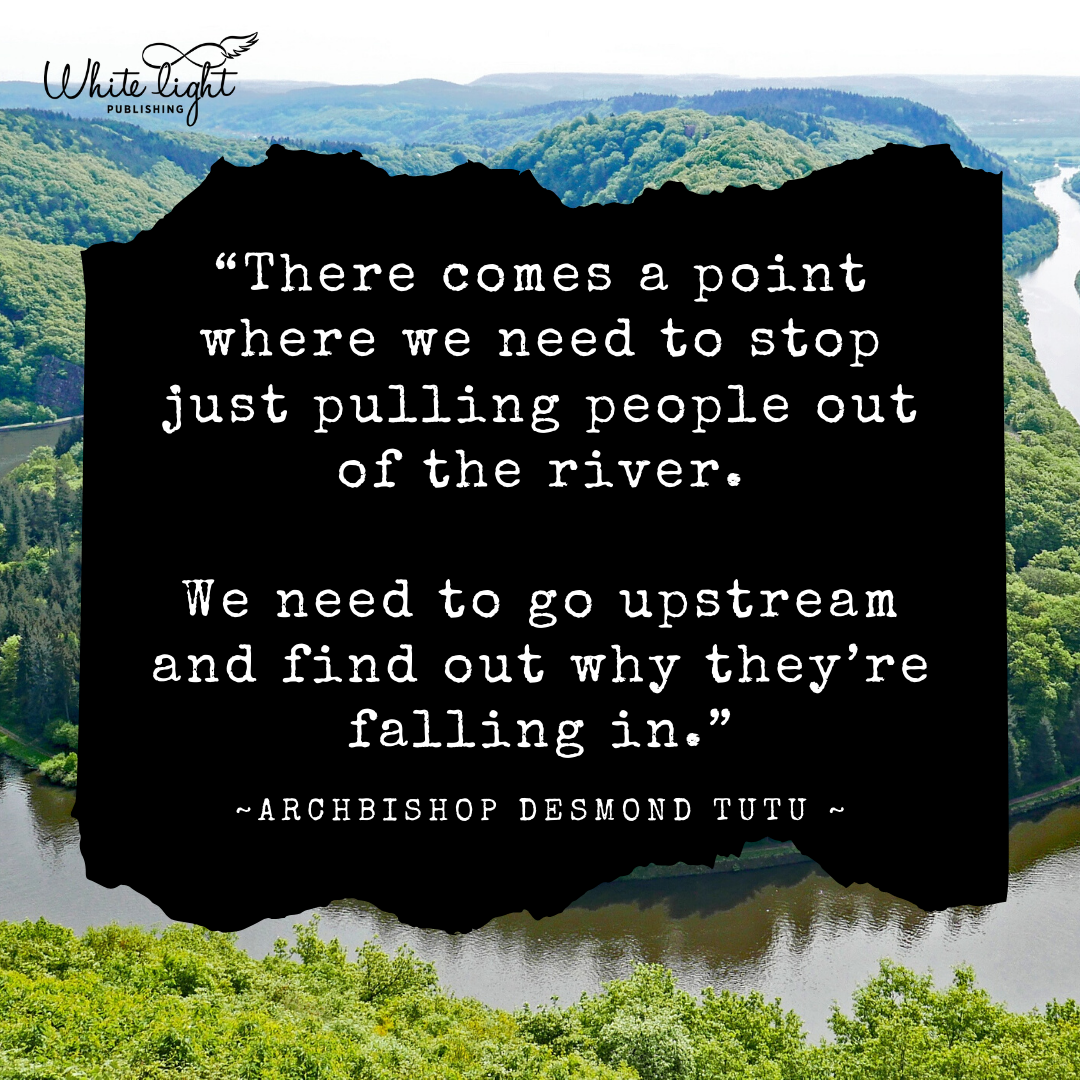 Part 2 – Retirement Village

Replicate

Populations most benefit

Proactive
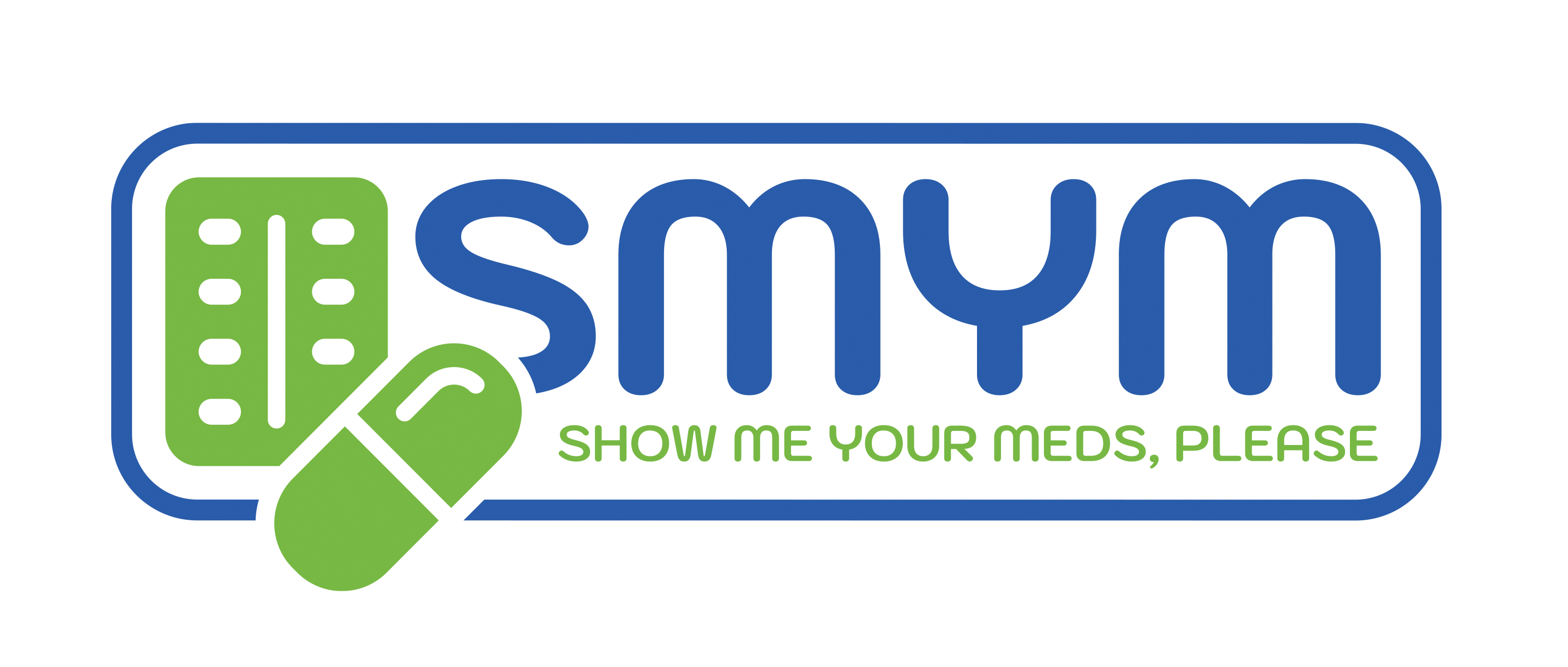 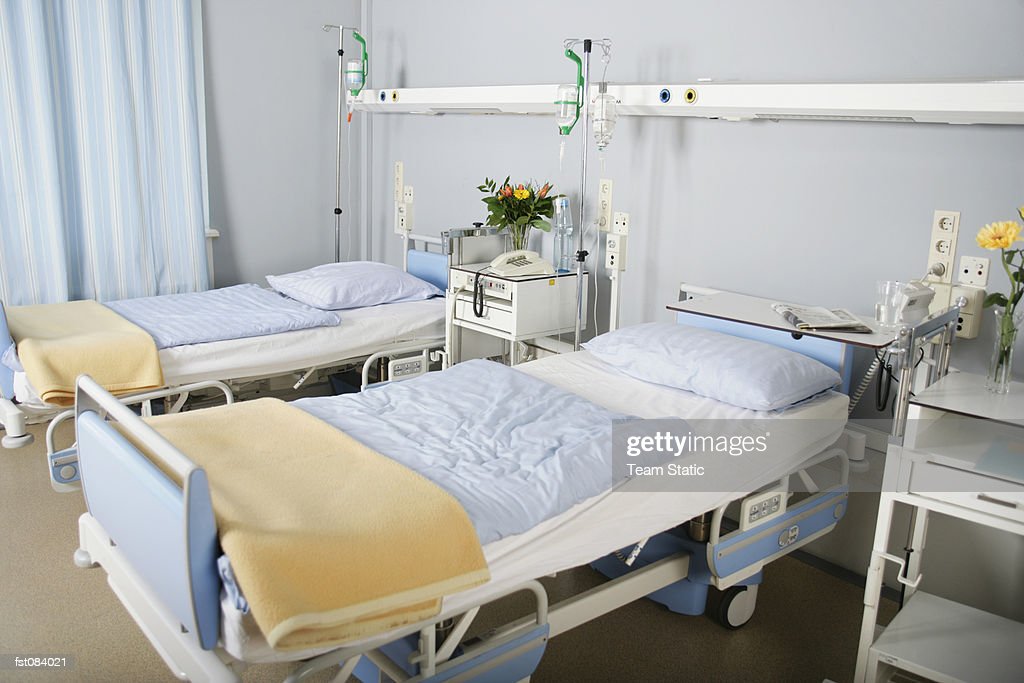 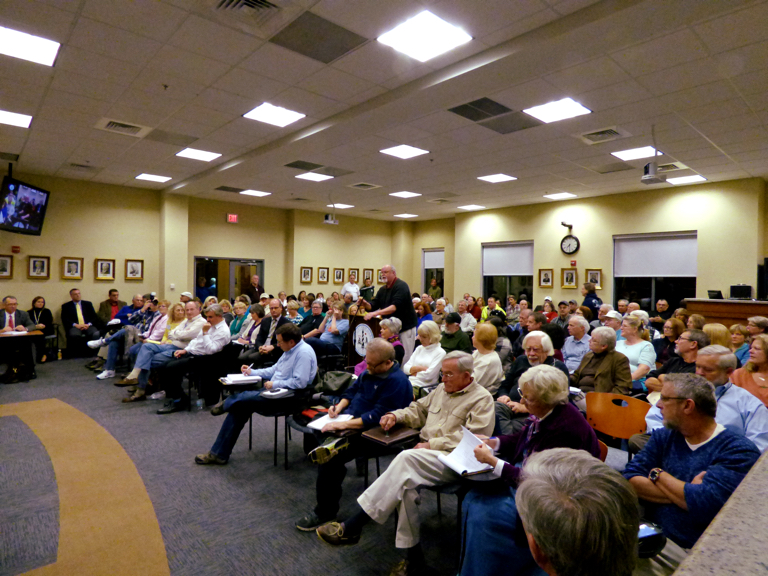 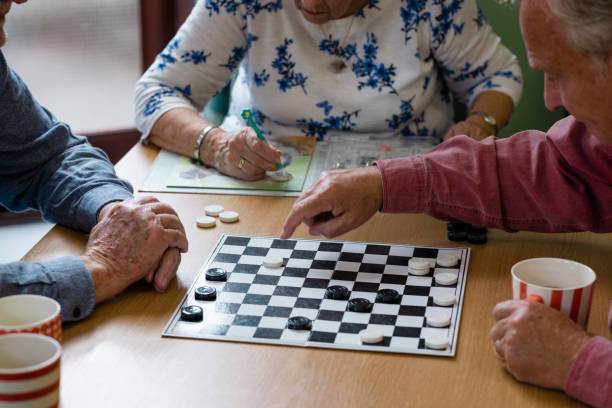 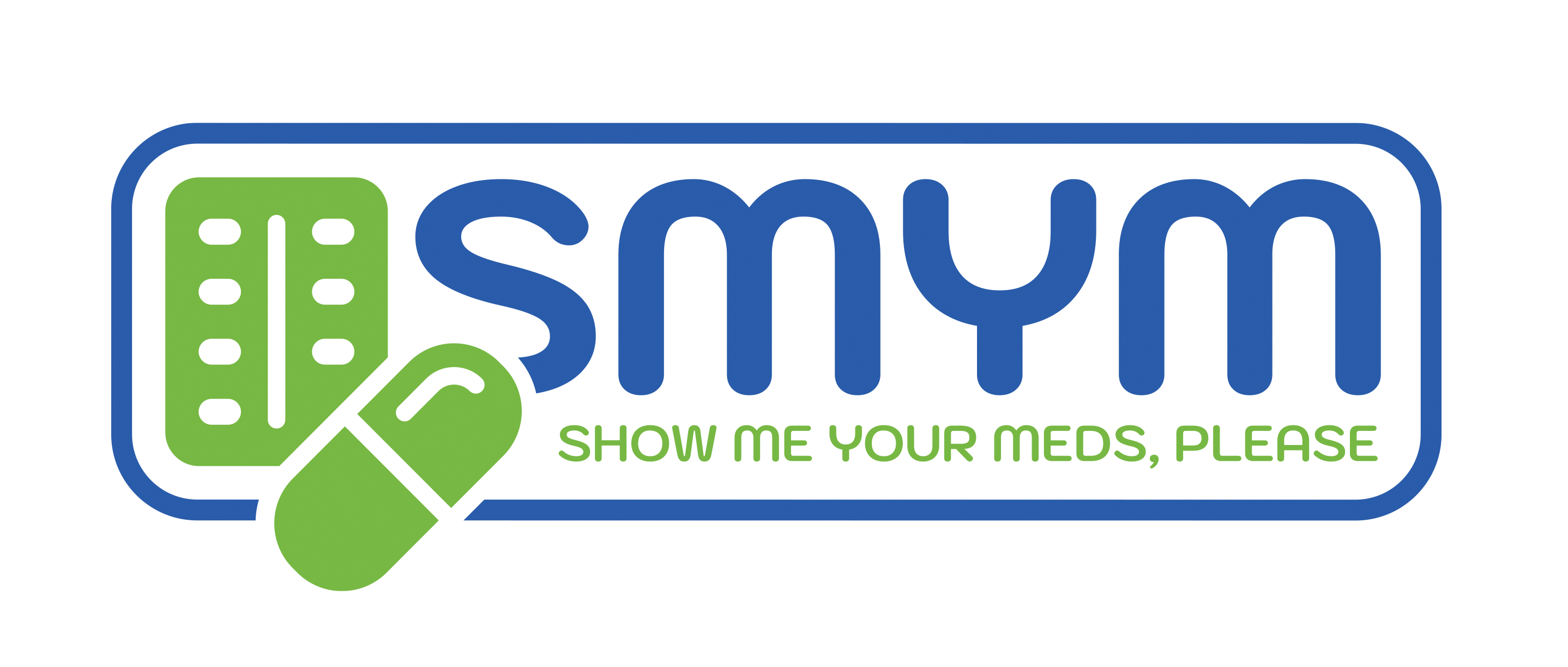 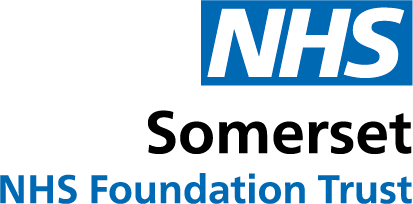 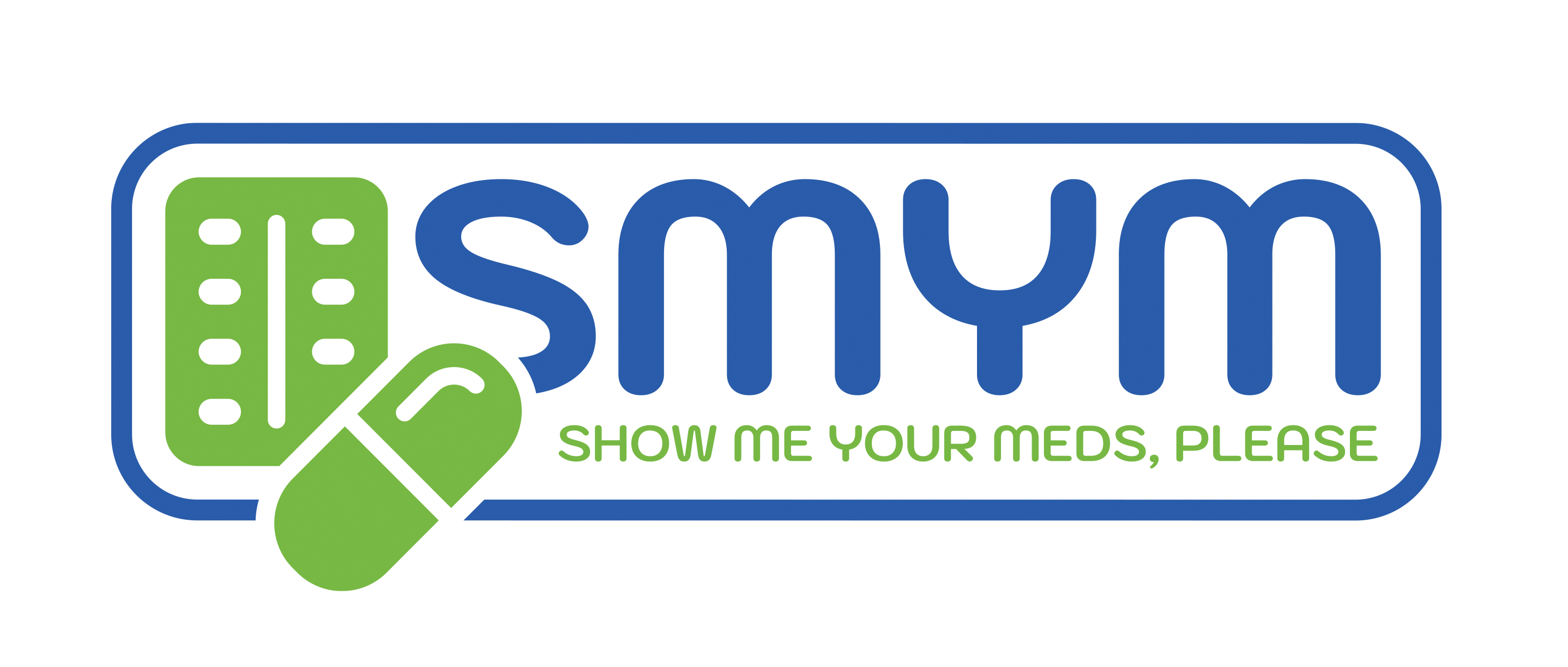 Complex care in the community (original study)	12 weeks

1047 individual months of prescription 
1693Kg avoidable carbon emission
 

Retirement village (part 2)  6 weeks			

10.3 kg weight of unpackaged medicines collected
515 individual months of prescriptions estimated not taken 
846.5Kg estimated avoidable carbon emission
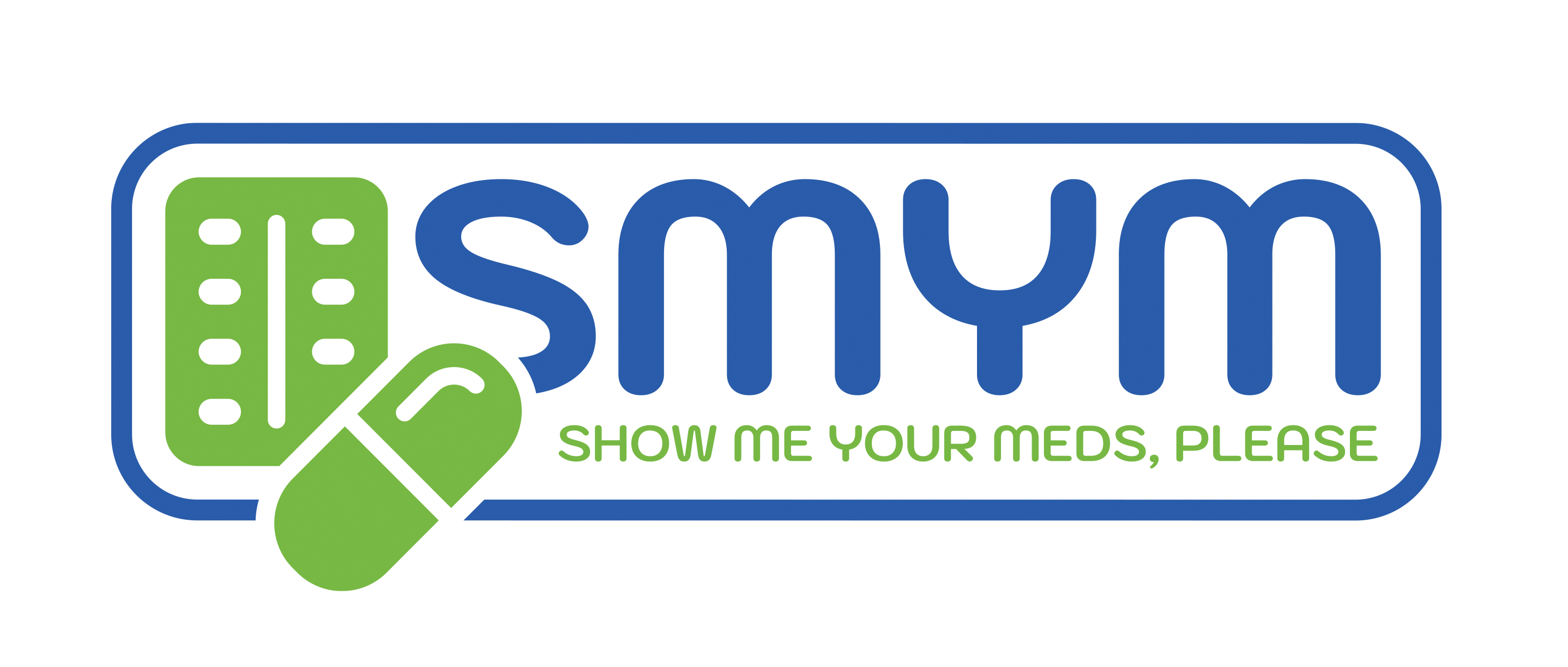 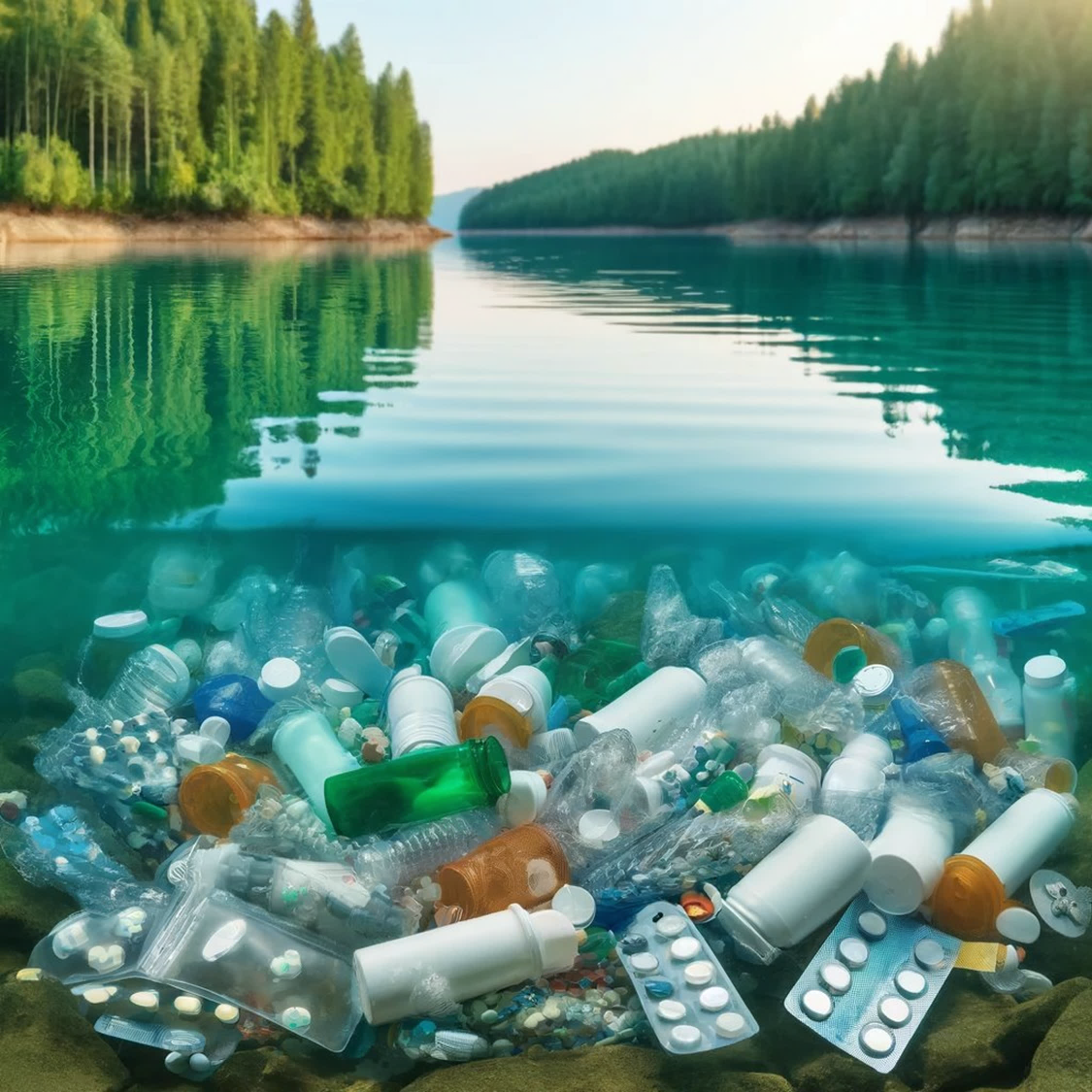 PART 3 – Somerset

	Community Teams
	Medicine Flow
	Teaching-resources
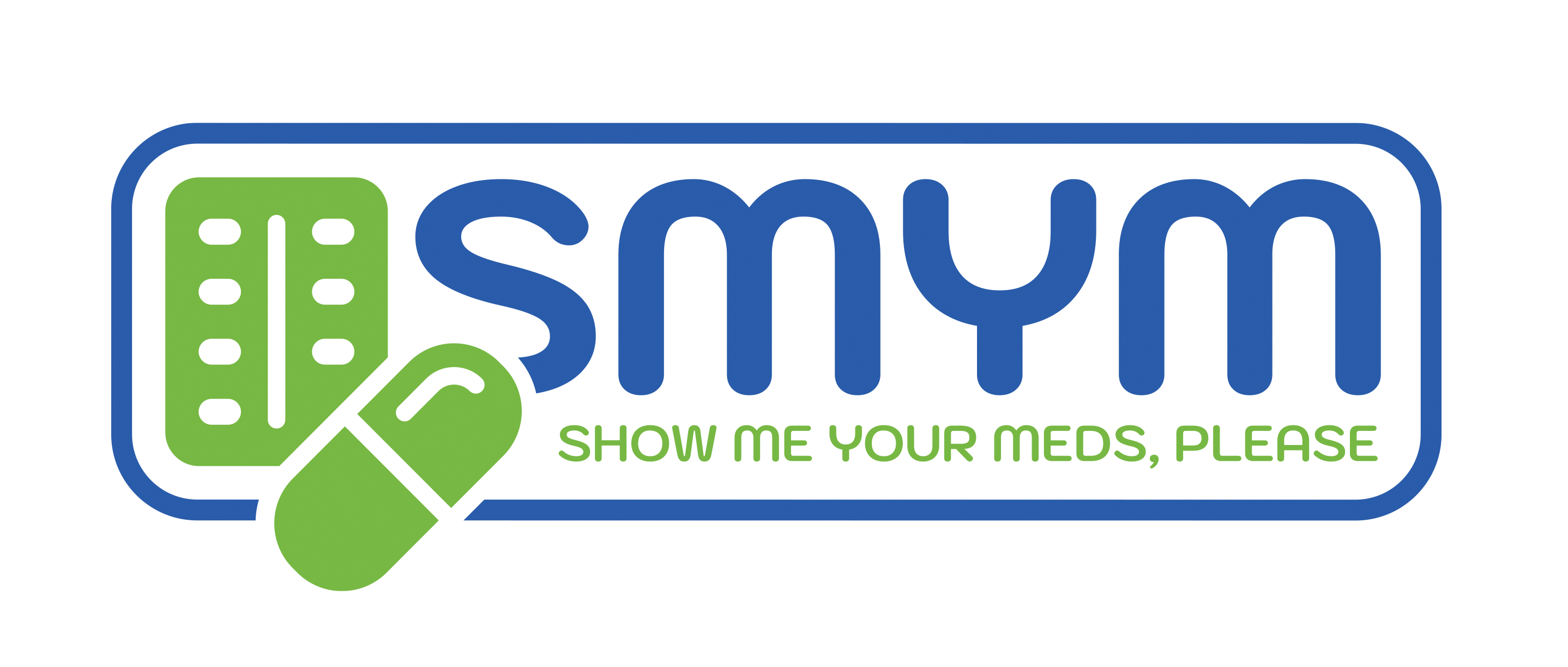 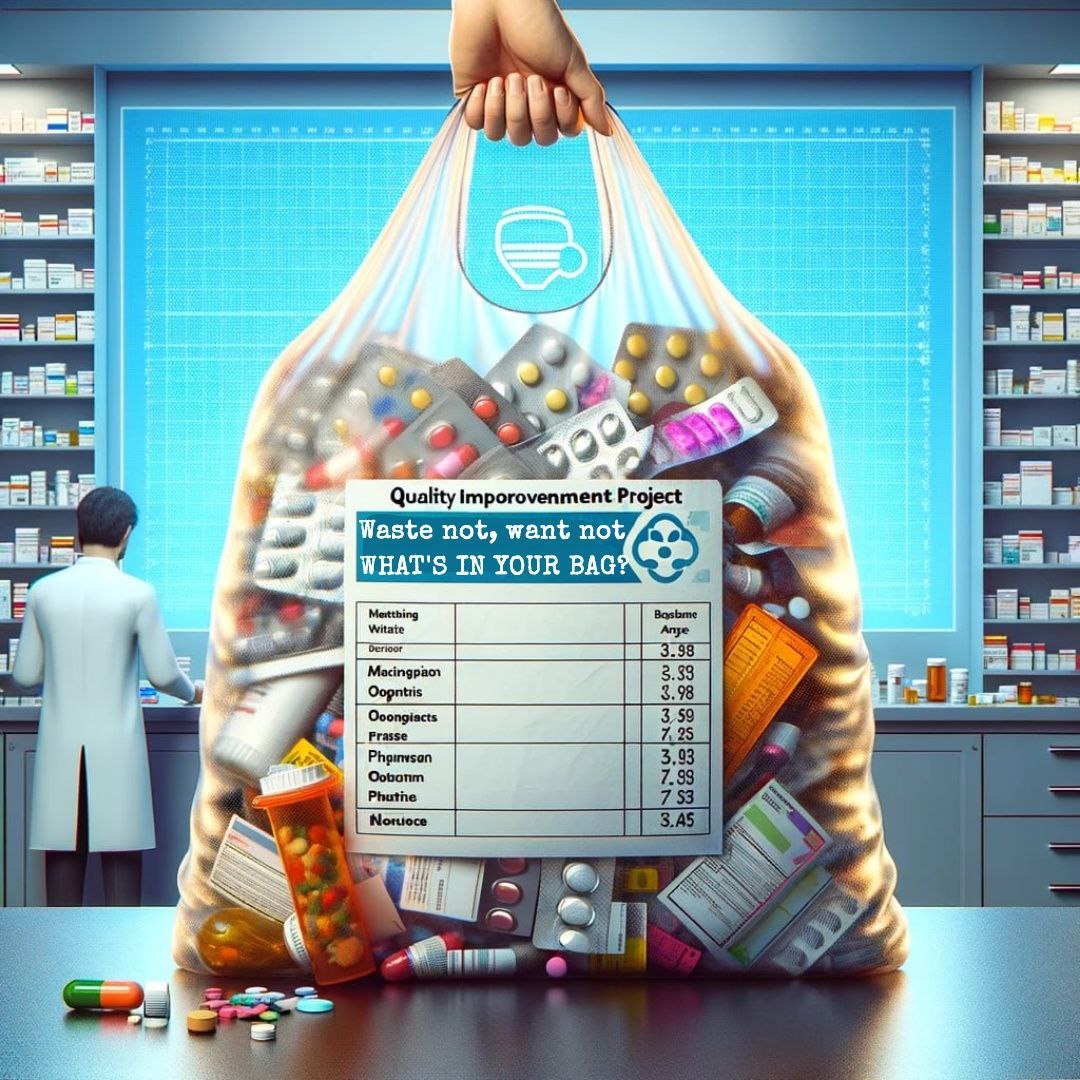 FUTURE

Collaborative working

Structured Medication Reviews

Single prescribing document
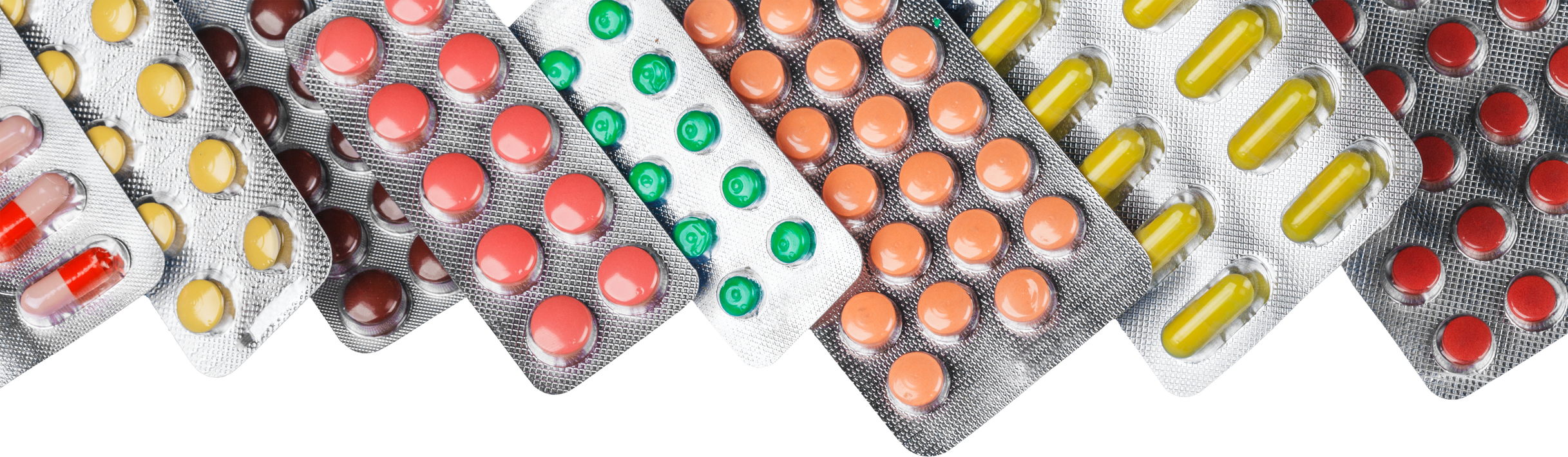 Cost to the ENVIRONMENT

Cost to PEOPLE

Cost to NHS
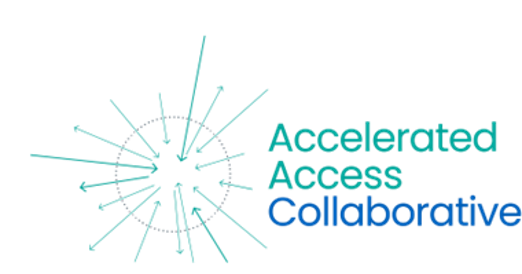 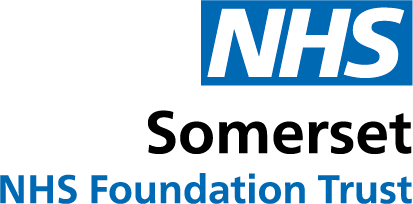 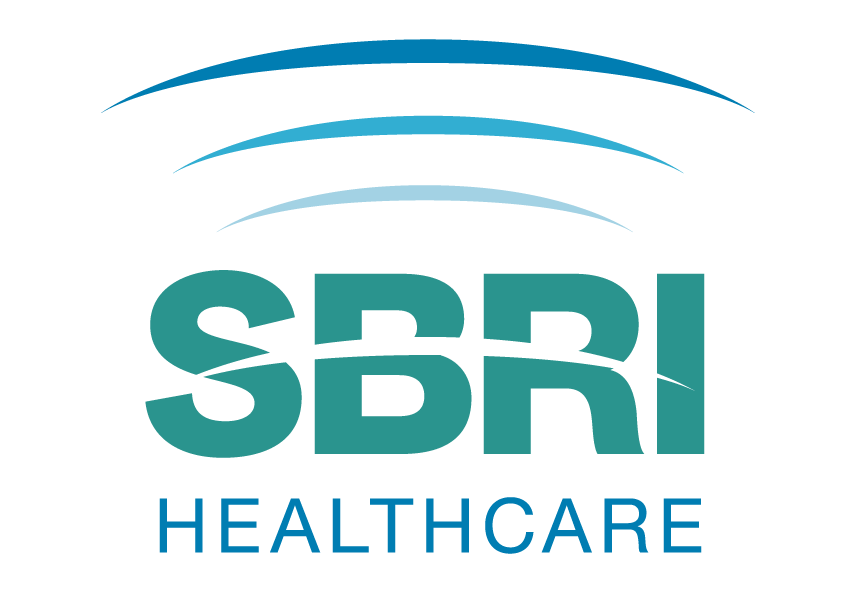 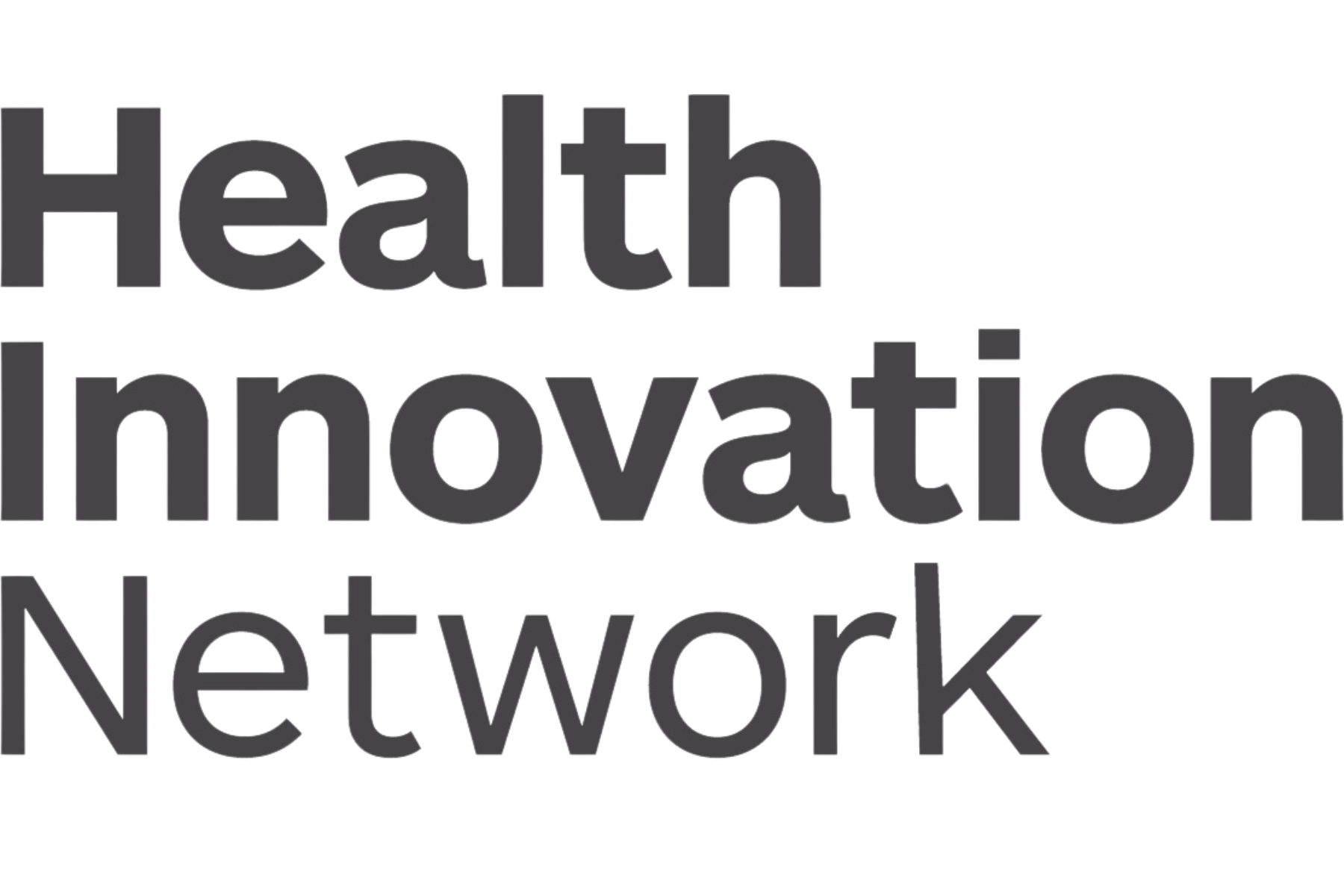 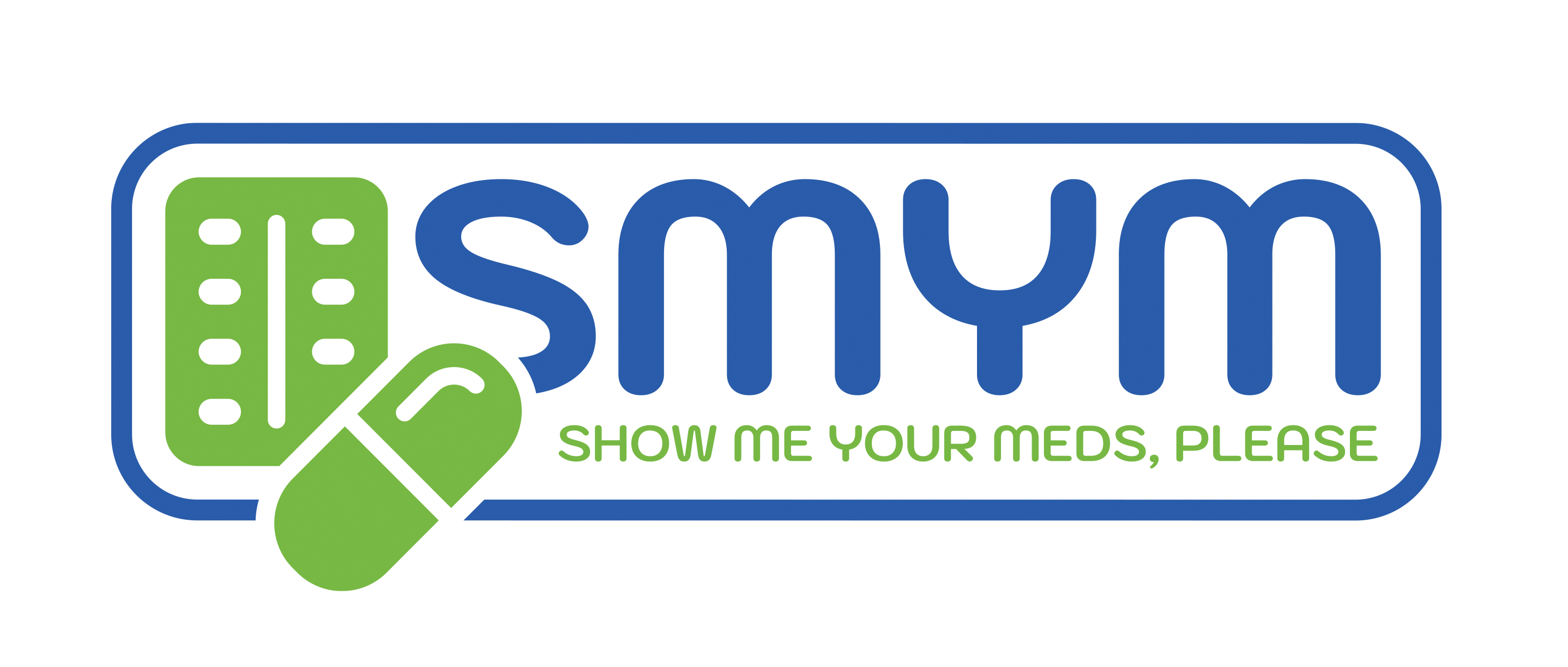